KAVYA SANATI
III. HAFTA
HİN 405  KLASİK SANSKRİT EDEBİYATI TARİHİ

Ankara Üniversitesi
Dil ve Tarih-Coğrafya Fakültesi
Hindoloji Anabilim Dalı
Prof. Dr. H. Derya Can
Klasik Sanskrit Edebiyatı Tarihi: Kavya Sanatı
Kavya şiir tarzı, süslü şiir tarzıdır yani anlatılandan çok şiirin biçimsel olgunluğa ulaşmasıdır. Bu Hint şiir geleneğinin başlangıç zamanı ve eserleriyle ilgili güvenilir bir bilgiye ulaşamamamız, bu tarzın ne kadar köklü olduğunun bir kanıtıdır. Ayrıca modern dönem (12. yüzyılın sonlarına değin) şairleri için bir vazgeçilmez olması da bu türdeki eserlerin sayısını ve bu tarzın gelişimini sağlamıştır.
Klasik Sanskrit Edebiyatı Tarihi: Kavya Sanatı
İlk kavya şiirinin yazarı Ramayana’nın da yazarı olarak kabul edilen Valmiki olarak düşünülmüş ve bu şiir türünün temelini Ramayana ve Mahabharata’ya dayandırmıştır. İlk örneklerinde bu destanlarda geçtiği kanıtlanmıştır ve bu tarzın gelişmesinde rol oynayan, diğer önemli şairler arasında tahta oturtturulması gerekenin ise Kalidasa’dır.
Klasik Sanskrit Edebiyatı Tarihi: Kavya Sanatı
Bunun en önemli kanıtı ise Kalidasa’nın  Meghaduta  adlı eserinde  aşkları ve ayrılıkları anlatan yaksha ve sevgilisi olan ilahi varlıklardır. Şair onların arasındaki aşkı iki sevgili arasındaki duygular gibi anlatmıştır. Yaksha çiftinin aşkını, sevişen insanların aşkı gibi anlatmıştır.
Klasik Sanskrit Edebiyatı Tarihi: Kavya Sanatı
Kalidasa bu eserinde, edebi geleneğe yani kavya üslubuna  uyarak kahramanlarını mitolojiden almıştır ve çok değişik vezinler kullanmakla beraber şiirde konu yönünden dağınıklık ve gereksiz uzatmalara gitmemiştir. Böylelikle Kavya edebiyatının en güzel örneklerinden birini vermiştir.
Klasik Sanskrit Edebiyatı Tarihi: Kavya Sanatı
Kavya şiir geleneği ile ilgili diğer bir görüş ise uzun uzun normlarının belirlendiği ,vezin ahengine dayalı bu tarz ile yazılan şaheserlerin Klasik Türk Edebiyatı ya da Türk Divan edebiyatı olarak adlandırılan dönem eserleriyle benzerlik göstermesidir.
Klasik Sanskrit Edebiyatı Tarihi: Kavya Sanatı
Hint Kavya şiirinde de Türk Divan Şiirinde de ortak birkaç özellik söz konusu. Örneğin her ikisinde de önemli olan şekil bütünlüğü ve güzelliği, mecazları kullanma ustalığının doruğuna ulaşılabilme arzusu, anlatılandan çok biçimsel ve vezinsel gelişimin sağlanabilmesi isteği ve kullanılan dilin saraya hitap etmesidir.
Klasik Sanskrit Edebiyatı Tarihi: Kavya Sanatı
Hint’te dönemin hükümdarına atfedilen şiirler gibi Türk’te zaman zaman Osmanlı Padişahına atfedilen methiyeler vardır. Örneğin, Kanuni Mersiyesi (Kanuni’ye övgülerin ve savaş meydanındaki cengaverliğinin bahsedildiği süslü bir şiir).
Klasik Sanskrit Edebiyatı Tarihi: Kavya Sanatı
Konu ile ilgili bilgilerimizi bu şekilde özetledikten sonra ayrıntılı bilgi için bkz.
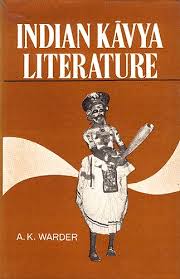